Kvantová logika
Postuláty kvantové mechaniky
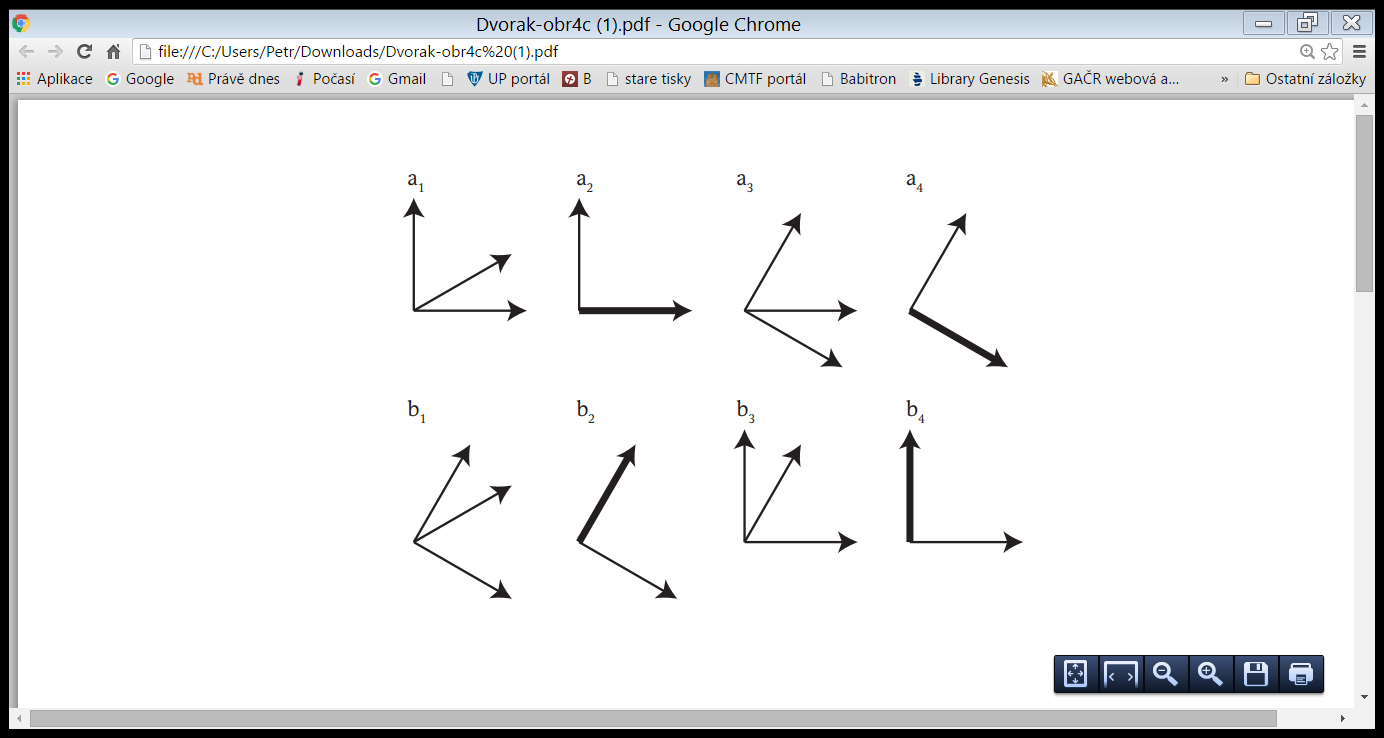 H. Reichenbach, Philosophic Foundations of Quantum Mechanics, University of California Press, Berkeley and Los Angeles 1944. 
 
H. Putnam, “Three-valued logic”, Philosophical Studies, 5, 1957.
 
 
K. Lambert, “Logical Truth and Microphysics”, in: Free Logic. Selected Essays. Cambridge University Press, 2002.
 
Bas van Fraassen, "The Labyrinth of Quantum Logics", Boston Studies in the Philosophy of Science, XIII (1972), pp. 224-254.
 
  
G. Birkhoff, J. von Neumann, “The Logic of Quantum Mechanics.” The Annals of Mathematics, 2nd Ser., Vol. 37, No. 4. (1936).